乘法跑跑

  身體好好
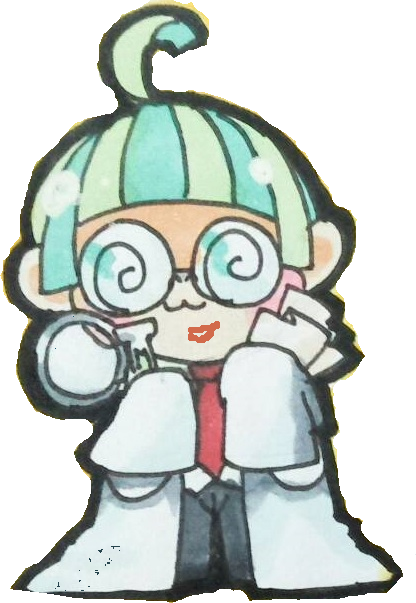 112年文文盃全國聯賽教師組簡報
團隊介紹與分工
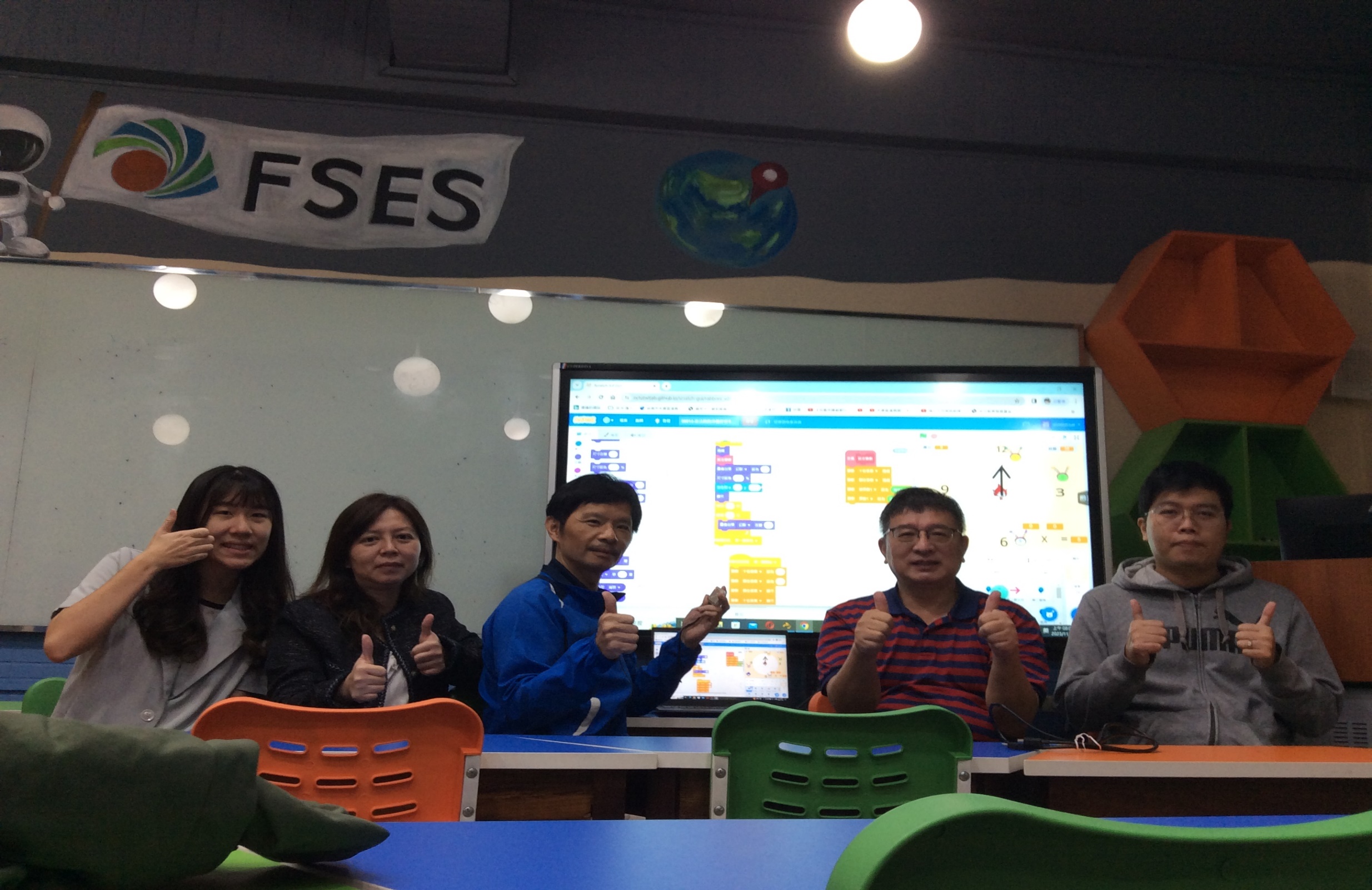 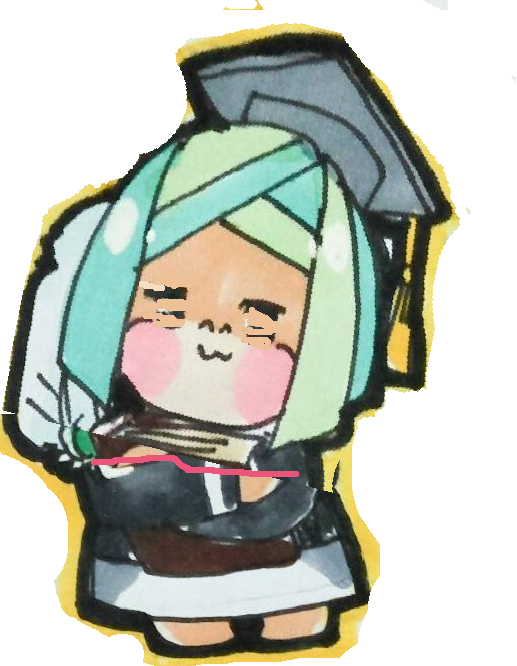 We go together like peanut butter and jelly.
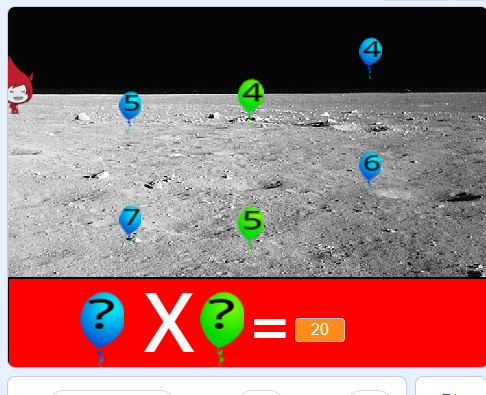 程式解說
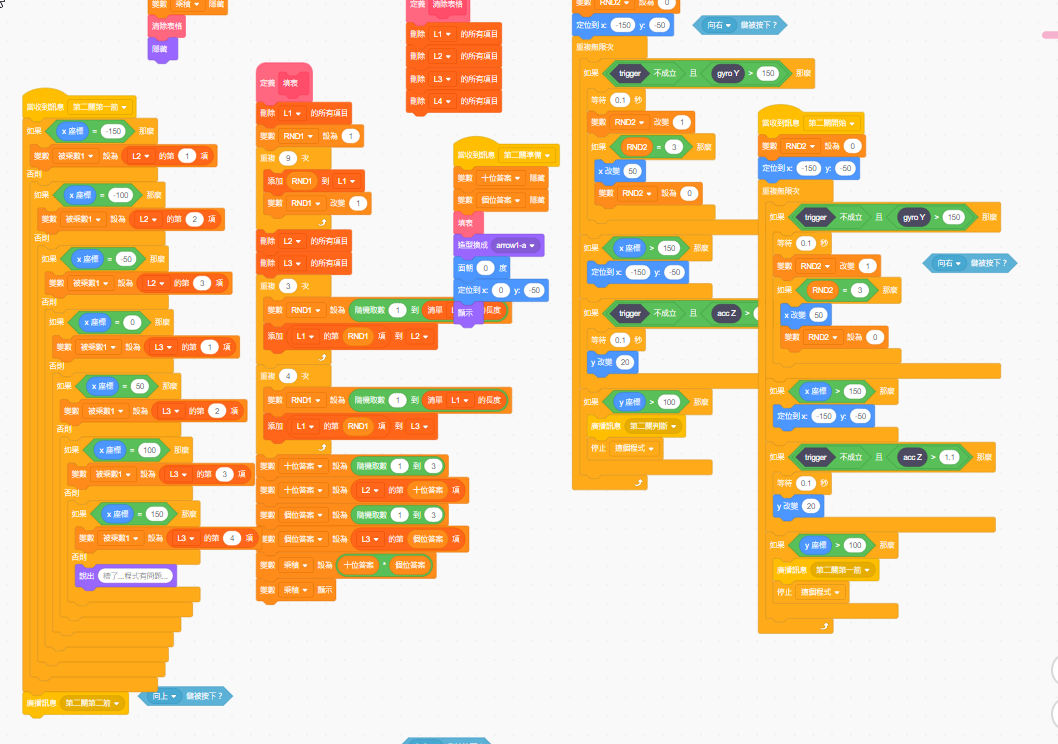 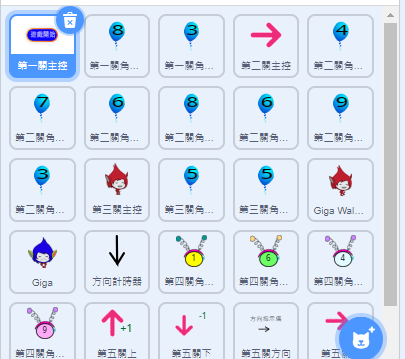 We love the same things.
(like Scratch)
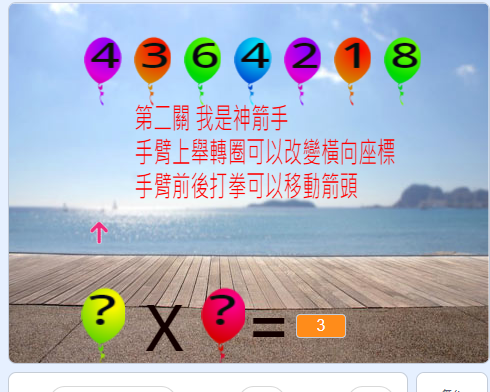 Jouer, c'est apprendre
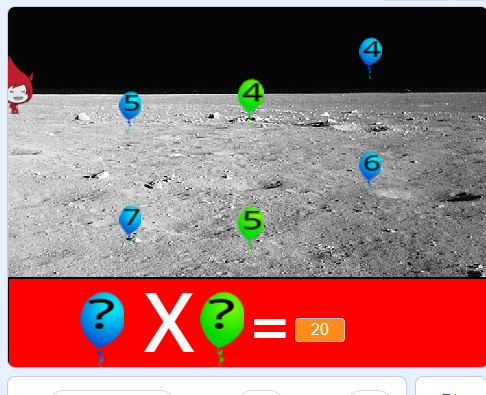 原創程式
遊戲學習
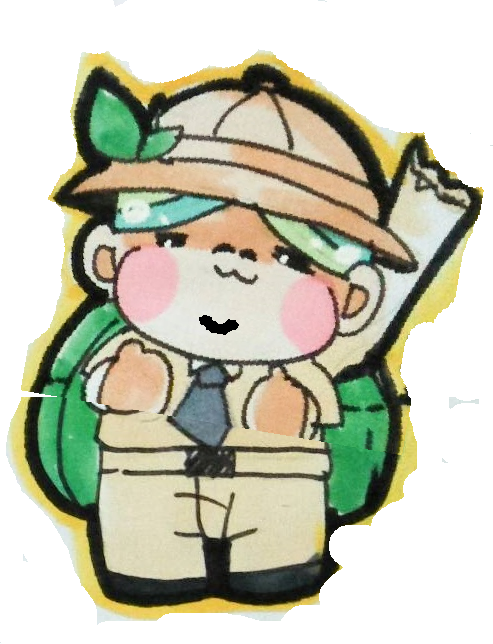 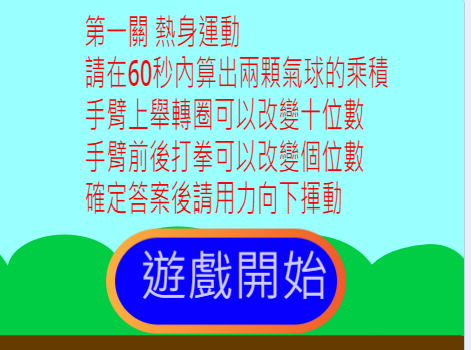 開始說明
友善玩家
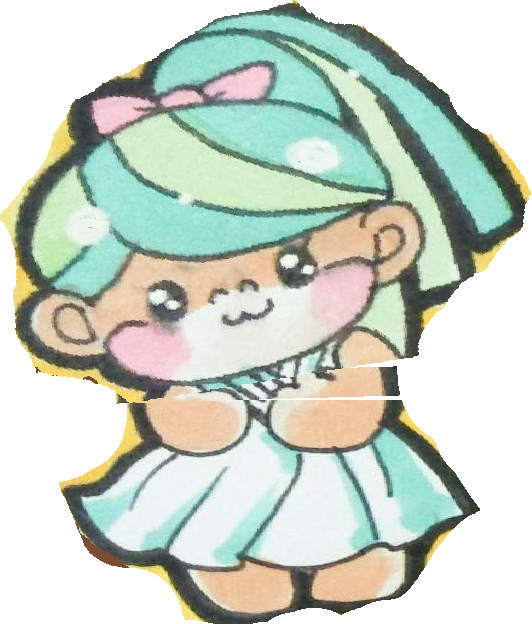 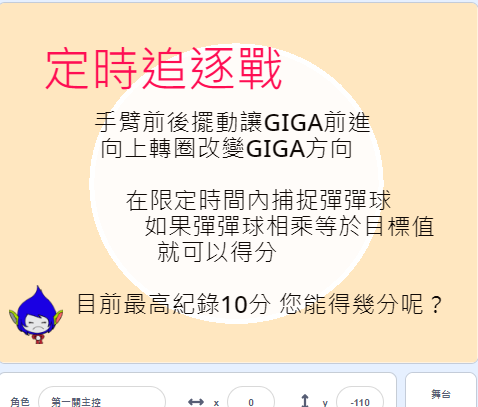 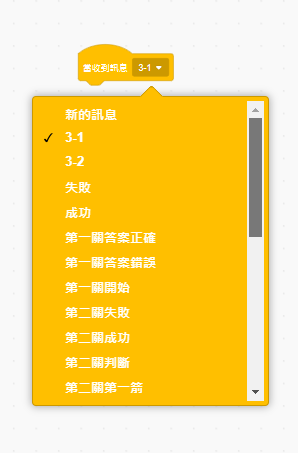 大量廣播
管控關卡
Jouer, c'est apprendre
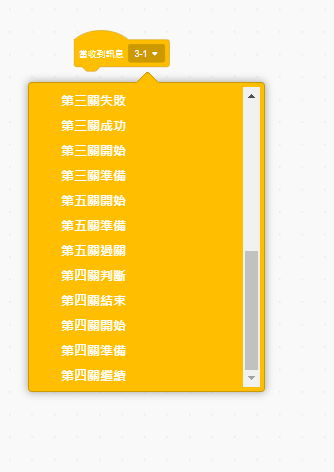 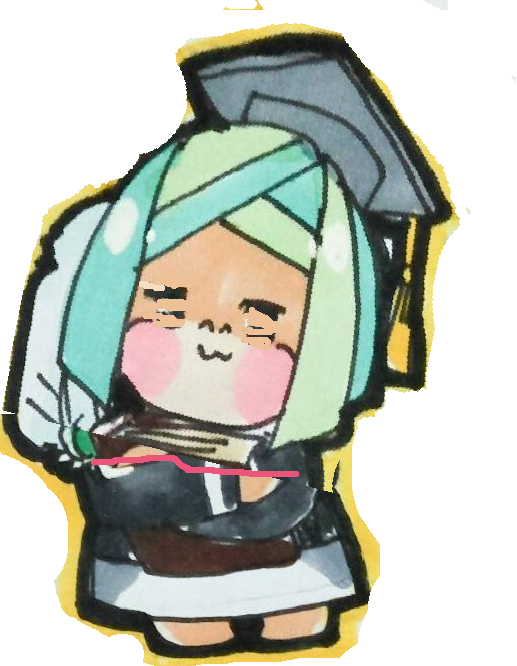 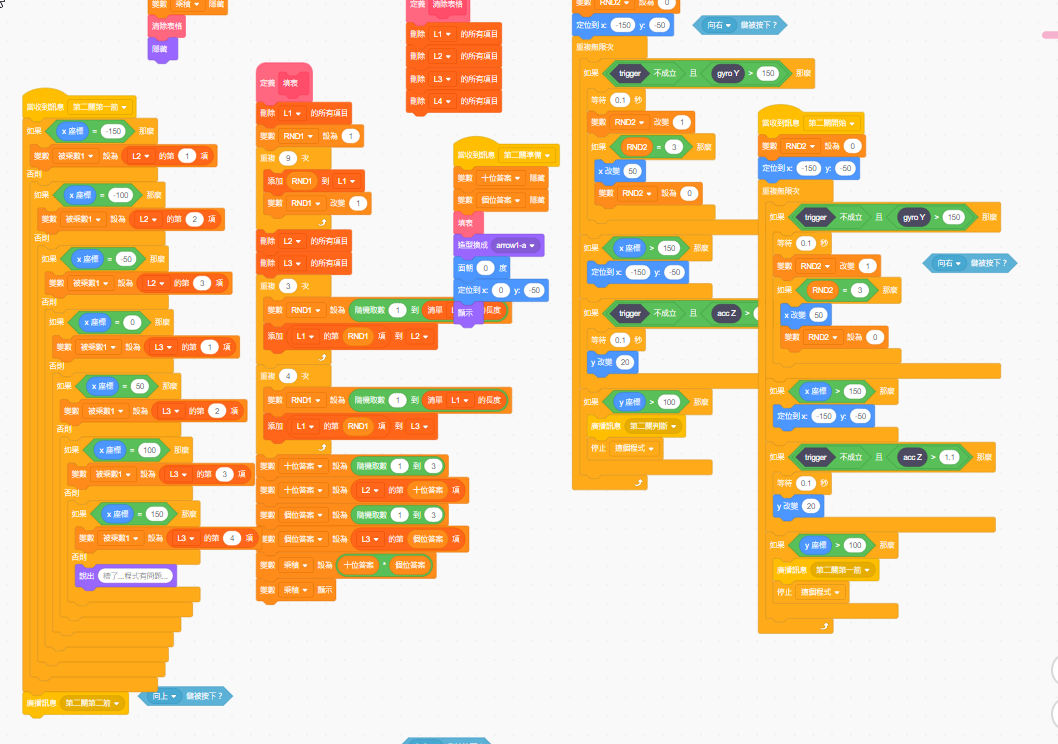 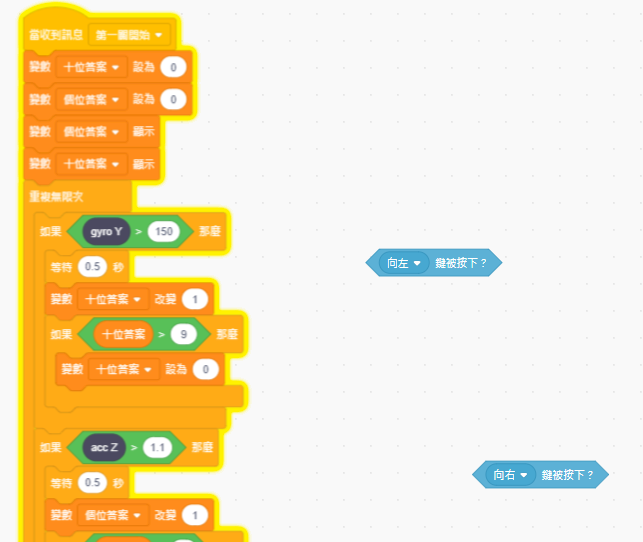 兩種參數
同時呈現
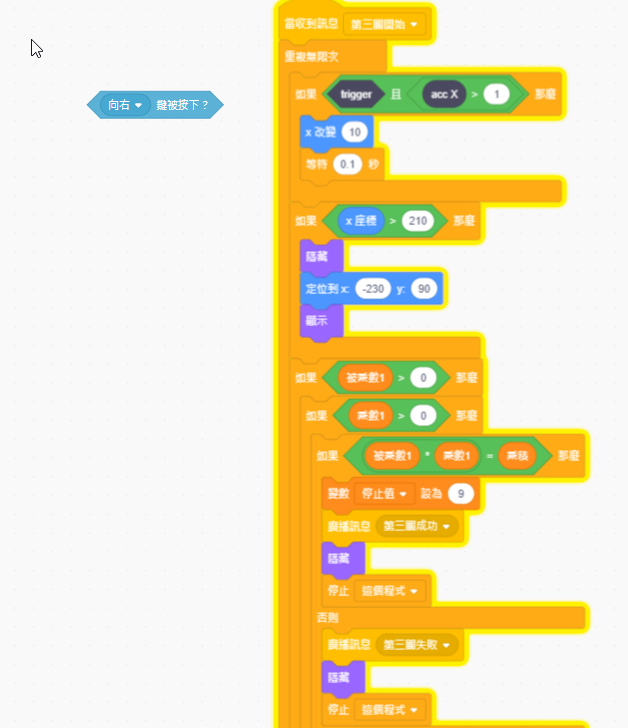 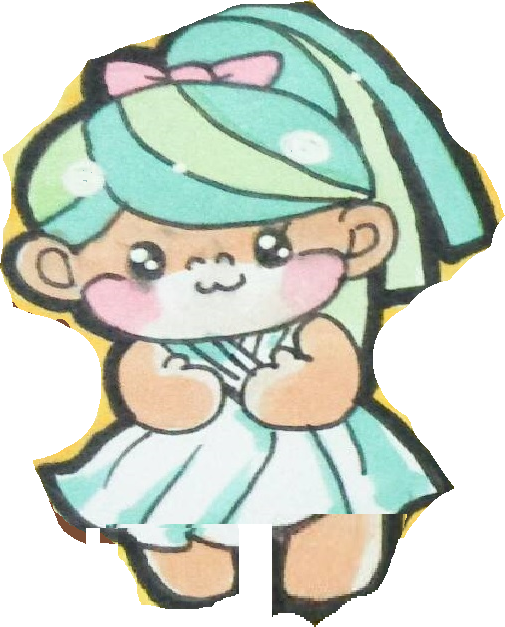 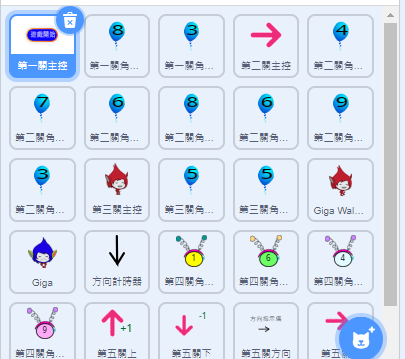 29個角色
彼此互聯
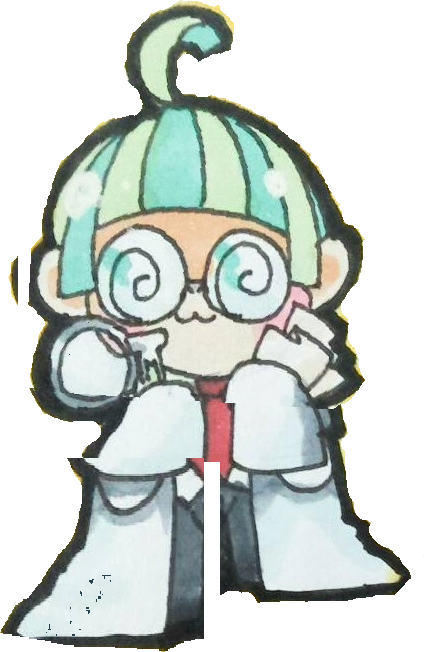 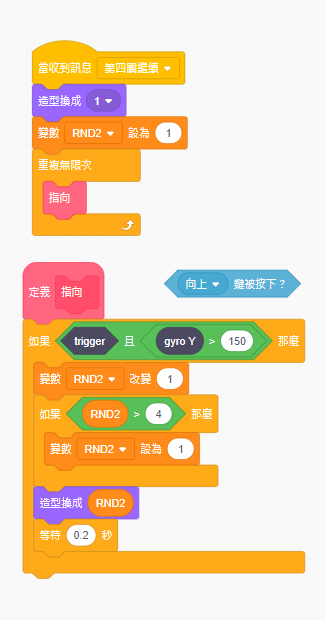 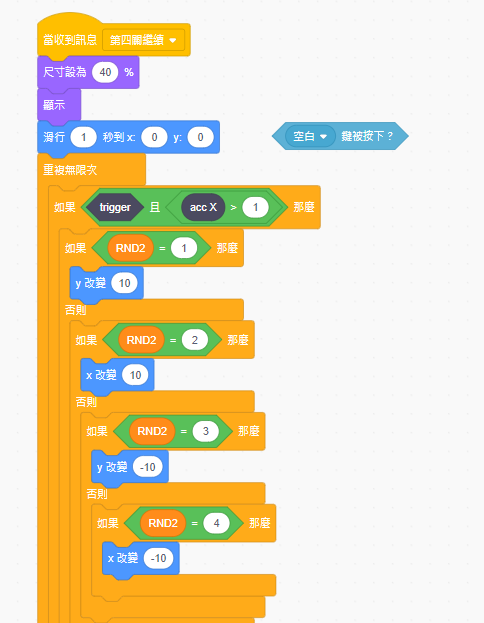 Simple but practical
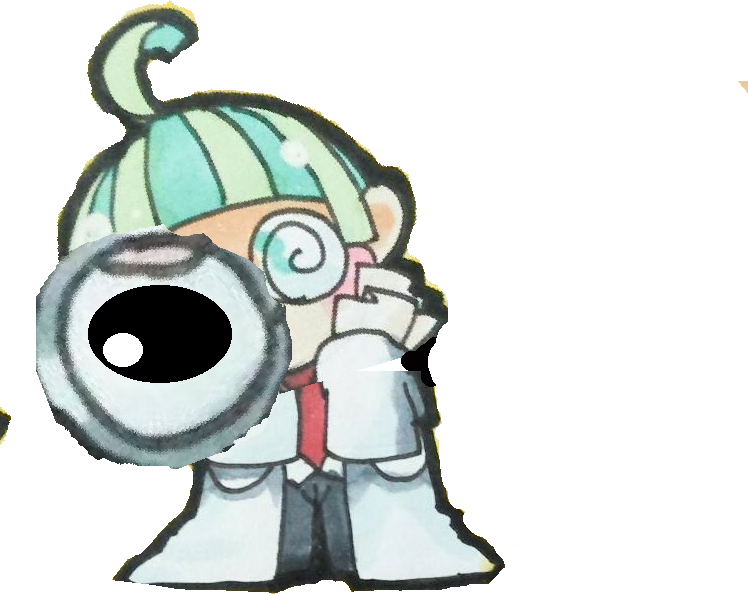 獨立指向
減少參數
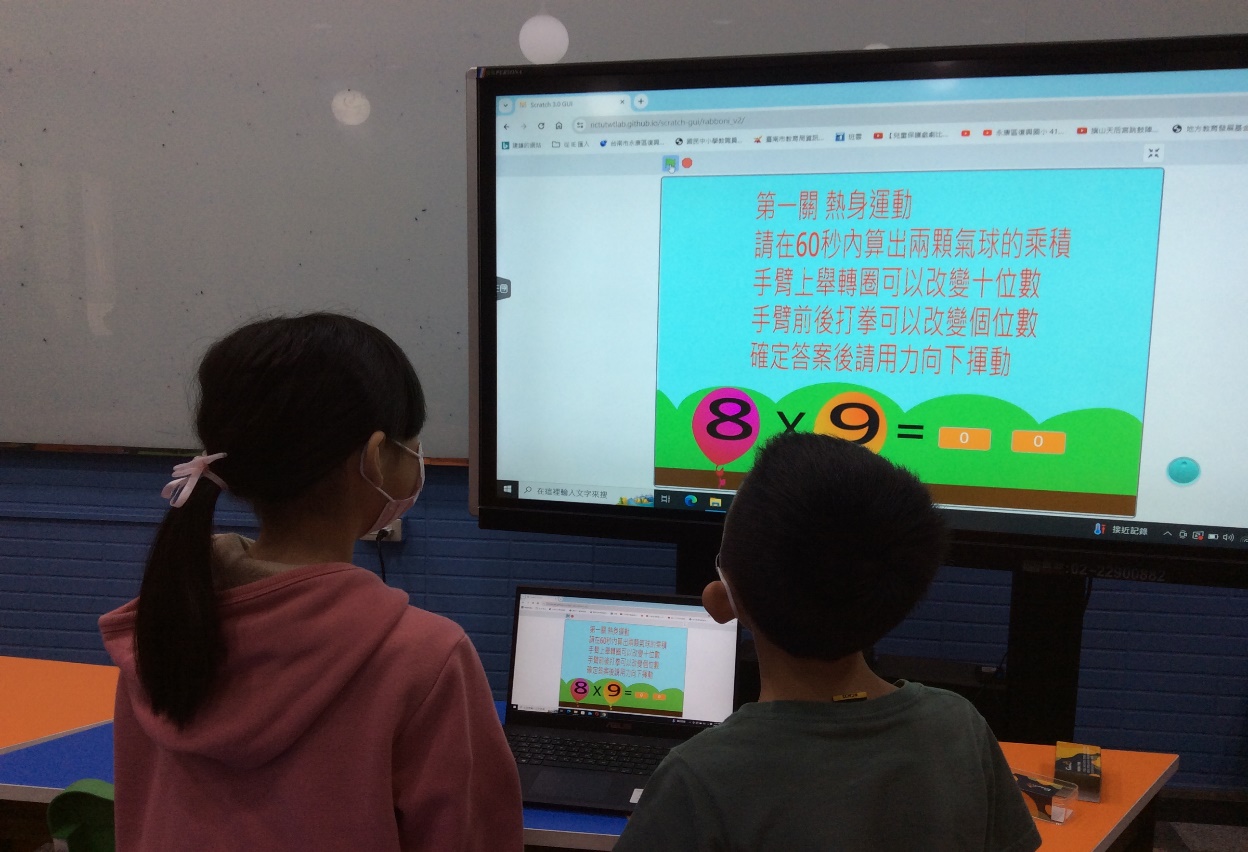 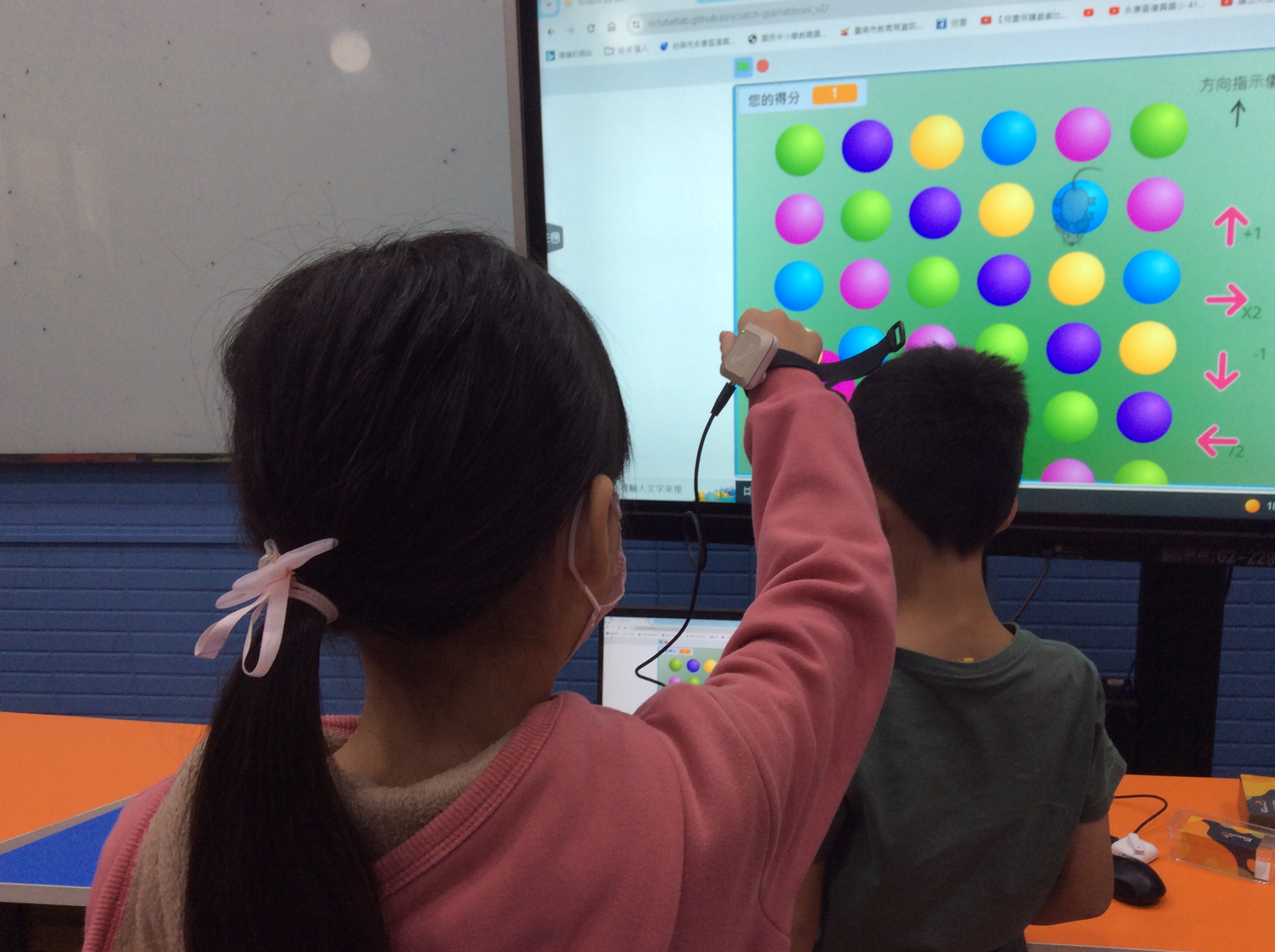 過關時間
2-5分鐘
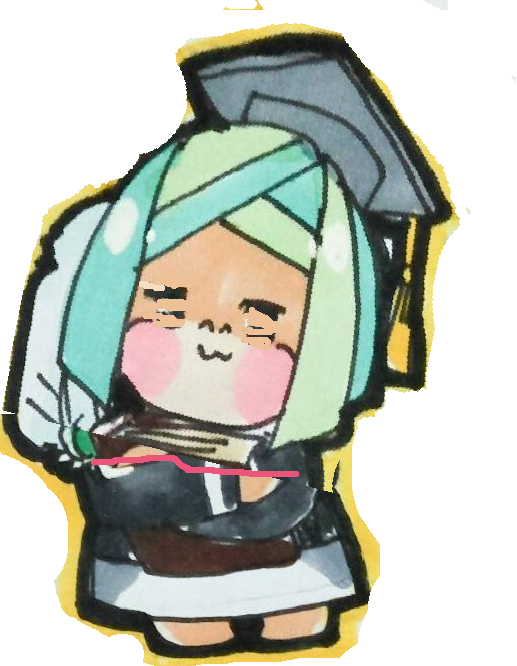 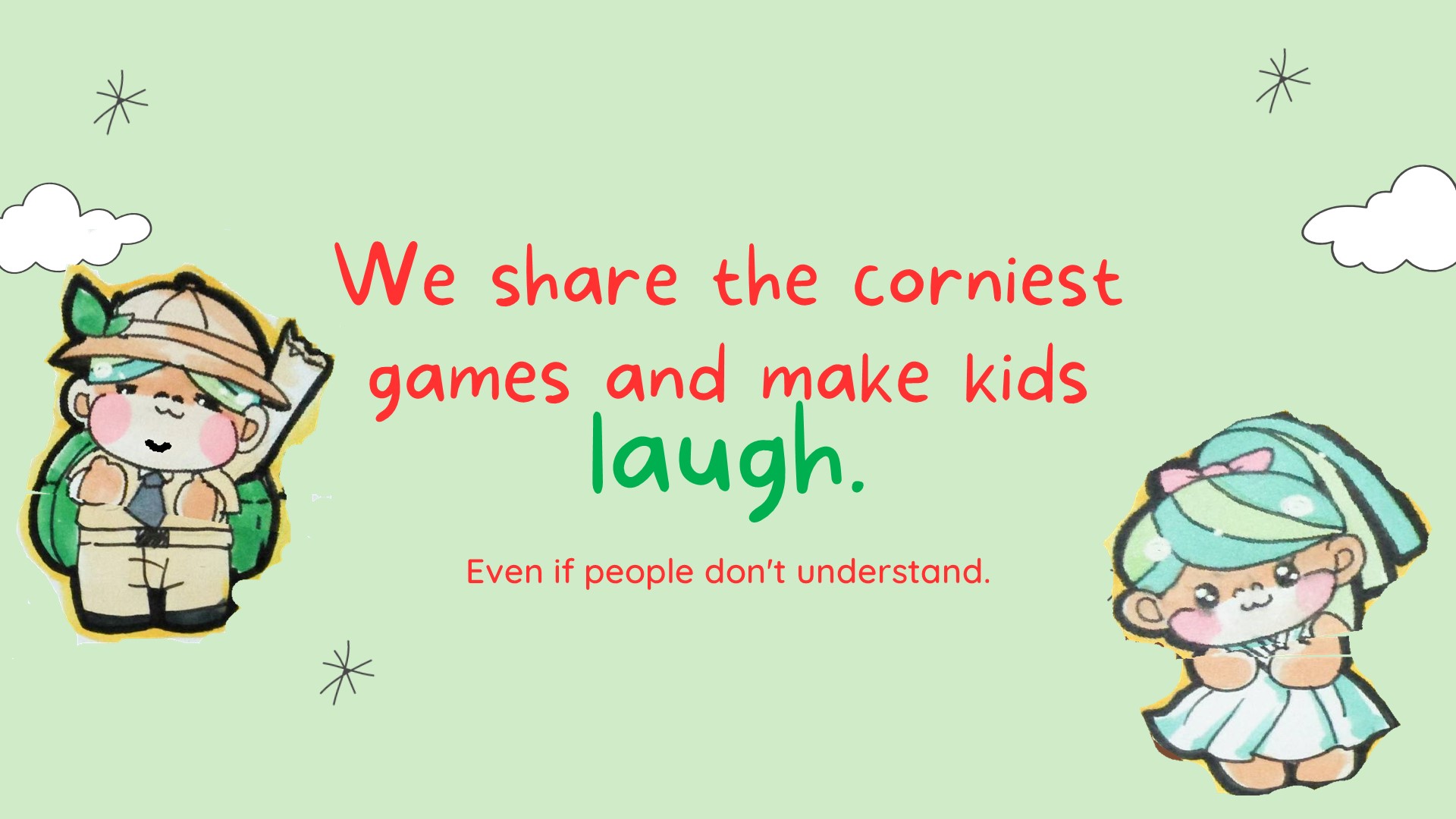 簡報完畢，感謝您的聆聽！
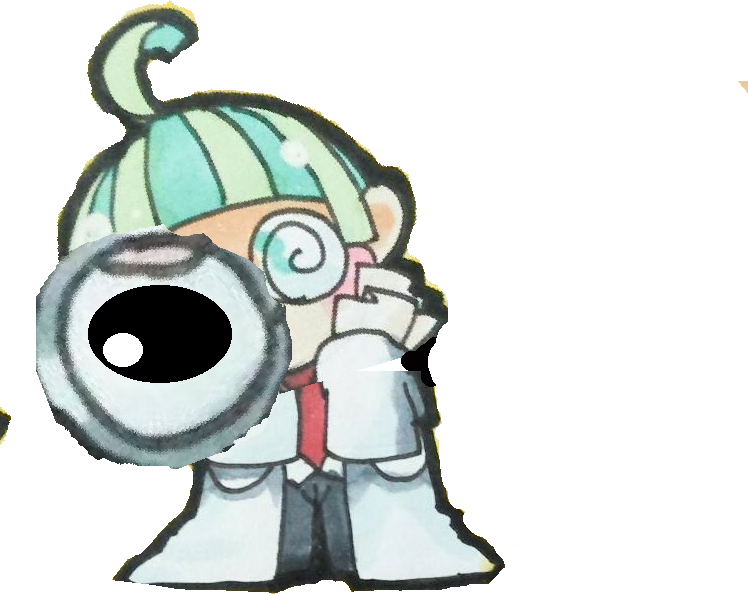 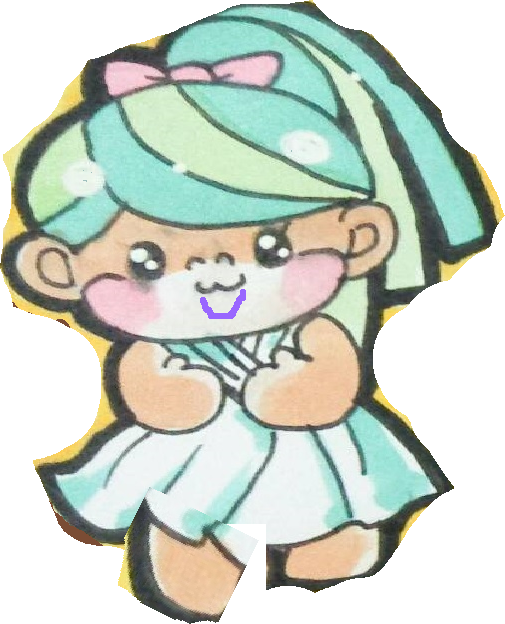 第三屆文文盃全國聯賽 教師組簡報